Inciweb descriptionsHow information in the tabs on the administrative site correspond to the public website
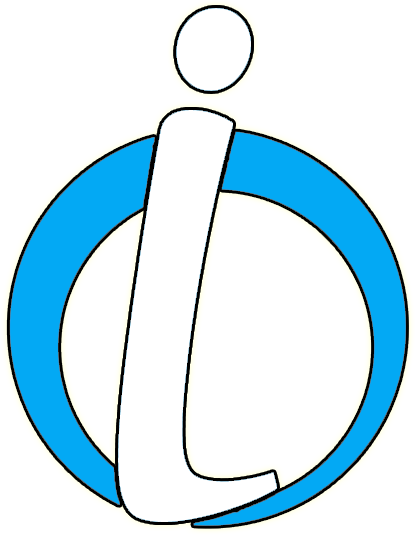 Administrative Site
Public Website
209 Tab 
Contacts Tab
Summary Tab
Articles Tab
Images Tab
Links Tab
Cooperators Tab
Boundaries tab
Tweets Tab
Groups Tab
Redirect Tab
Incident Information Tables (below ‘Incident Overview’ - Basic Information, Current Situation, Outlook, Current Weather) 
Incident Contact  Phone number; Email; Available Hours
Incident Overview
Appear in separate tabs in blue row above Incident Overview: Announcements, Closures, News.  (Also appears as ‘Recent Articles’ on the bottom of page).  
Photographs and Maps tab (located in blue bar above ‘Incident Overview’)
Related Links (bottom of page)
Incident Cooperators  (bottom of page)
Searchable by unit and state (if applicable) the incident has crossed in the search bar at the top.
Twitter is enabled in InciWeb to allow a User to create a ‘tweet’ to publish on the InciWeb Twitter page.
Complex Incidents (bottom of the page)
The incident is redirected to another incident identified in the administrative panel and becomes that redirected incident.  The original incident disappears and is listed ‘inactive’